Spanish
Talking about international sporting events (Part 1/3)
Present tense - third person singular and third person plural

Downloadable Resource
Señora Stanley
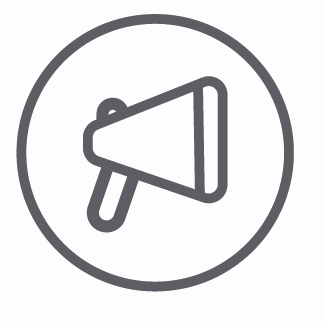 [j]
[ge]
[gi]
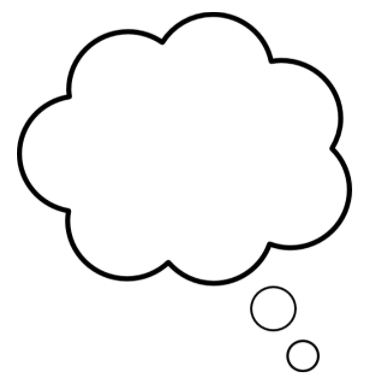 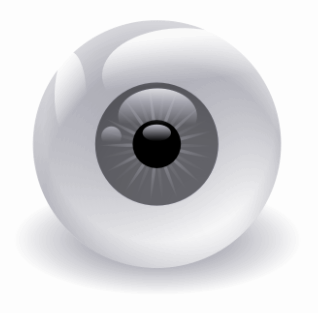 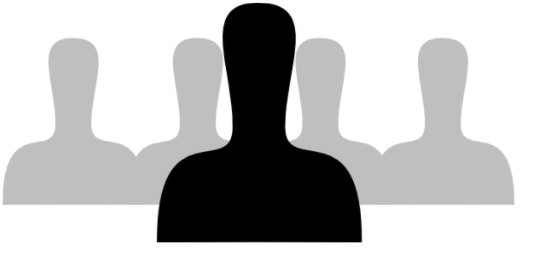 imaginar
ojo
gente
julio
imagen
original
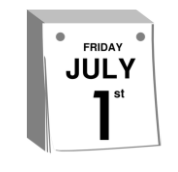 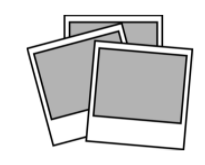 página
mujer
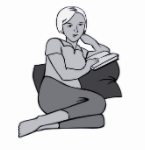 generalmente[generally]
Present tense
Third person singular (s/he, it)				Third person plural (they)
Remove the ending and add new ending:
-ar verbs (recaudar)
Recauda fondos.
Recaudan fondos.
s/he, it raises (is raising) funds.
They raise (are raising) funds.
-er/ir verbs (unir)
Unen a la gente.
Une a la gente.
They unite (are uniting) people.
S/he, it unites (is uniting) people.
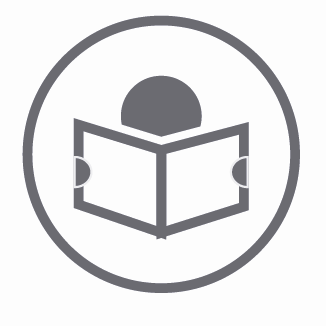 Copia las frases con la forma correcta del verbo.
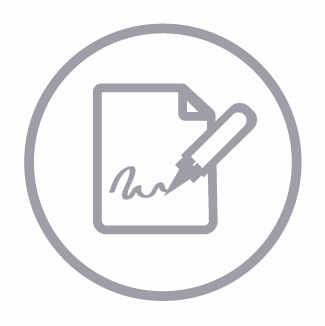 1  los encantan riesgo deportes Me de.
2 Olímpicos unen mundo a todo Juegos Los el.
3  dopaje y necesario es es peligroso El no.
4 organizar Quiero evento un solidario.
5  Londres en espectáculo va un Hoy amigo mi a.
1 I love dangerous sports.
2 The Olympic Games unite everyone.
3 Doping is dangerous and it is not necessary.
4 I want to organise a fundraising event.
5 Today my friend is going to a show in London.
3rd person singular and plural (present tense)

The third person singular of a verb is ___ / ____ / it.       
The third person plural of a verb is _________.    
The third person singular endings are ____ (-ar verbs)        and _____ (-er/-ir verbs)
The third person plural endings are ____ (-ar verbs)           and ____ (-er/-ir verbs)
The he/she form of the verb promover is _______